Chemical Formulae
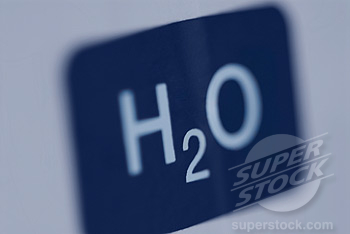 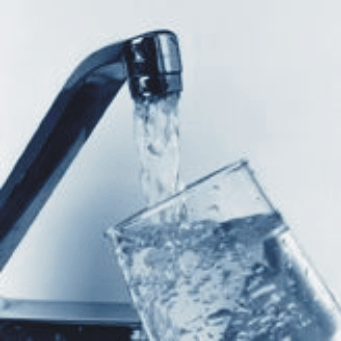 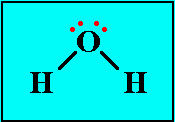 Why Are Chemical Formulae Important?
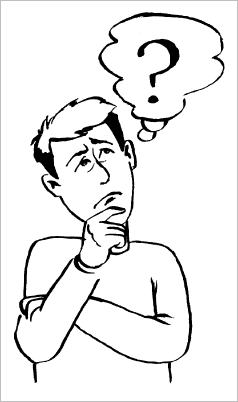 Chemical formulae are important because they tell us which elements are found in a compound as well as the ratio between the elements in the compound.
Types of Chemical Formulae
The molecular formula e.g. H2O, CO2, C6H12O6


The structural formula e.g. 



The empirical formula e.g. NaCl
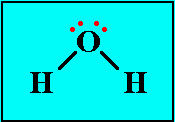 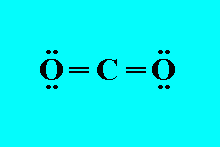 Writing chemical formulae for ionic compounds
Ionic compounds are represented using an empirical formula. There are important points to note when writing the formulae of ionic compounds:

 Metals generally lose electrons forming positive ions.

 Non-metals generally gain electrons forming negative ions.
The charges must balance.

The magnitude of the charge on an ion of an element is the same as the oxidation state.

Transition elements often have multiple oxidation states.

Not all ions consist of one atom.

When balancing the number of charges, if multiple numbers of the polyatomic ion are required, the polyatomic ion is placed in brackets.
Writing Chemical Formulae
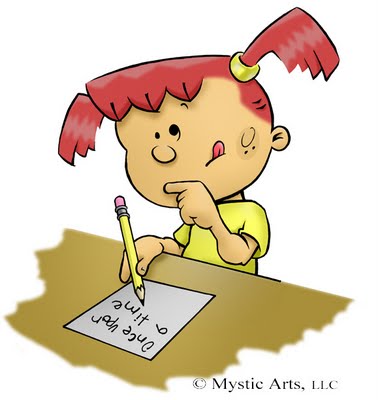 Steps:

1. Identify the metal and non-metal.
2. Write the symbols.
3. Write the charges.
4. Cross-over the charges from top to bottom.
5. Remove the charge.
6. Simplify the numbers and remove the 1’s.
Some Common Polyatomic Ions
Ammonium – NH4+

Carbonate – CO32-

Hydrogen carbonate – HCO3-

Hydroxide – OH-

Nitrate – NO3-

Phosphate – PO43-

Sulphate – SO42-
Example 1
Write the chemical formula for calcium iodide.

Calcium and Iodide

Ca  I

Ca2+    I1-

Ca1- I2+

Ca1I2

CaI2
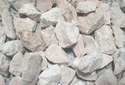 Example 2
Write the chemical formula for copper(II) oxide.

Copper and oxide

Cu  O

Cu2+    O2-

Cu2- O2+

Cu2O2

CuO
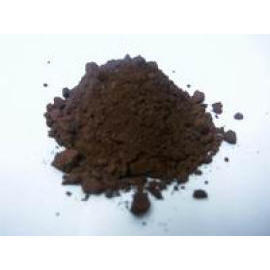 Example 3
Write the chemical formula for sodium phosphate.

Sodium and phosphate

Na  PO4

Na1+    PO43-

Na3- (PO4)1+

Na3 (PO4)1

Na3 PO4
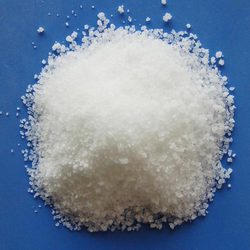 Example 4
Write the chemical formula for iron(II) hydroxide.

Iron and hydroxide

Fe  OH

Fe2+    OH1-

Fe1- (OH)2+

Fe1 (OH)2

Fe (OH)2
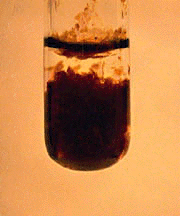 Example 5
Write the chemical formula for ammonium sulphate.

Ammonium and sulphate

NH4  SO4

NH41+    SO42-

(NH4)2- (SO4)1+

(NH4)2 (SO4)1

(NH4)2 SO4
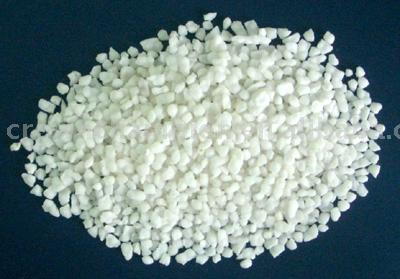 Naming ionic compounds
The names of ionic compounds are built from the cation and anion names.
Examples:
AgCl – Silver chloride
NaOH – Sodium hydroxide
Ca3(PO4)2 – Calcium phosphate
(Na)2Cr2O7 – Sodium dichromate
If the metal is a transition metal, determine the charge of the metal ion by looking at the ratio of the metal ion to the negative ion.
Example FeCl2
Iron (Fe) is a transition metal.
Chloride (Cl) has a charge of 1- therefore 2 Cl will have a charge of 2-
The charge on iron (Fe) must therefore be 2+
Name of compound – iron(II) chloride.
Worksheet 1
1. Write the formula of each of the following compounds:
(a) Copper(I) hydroxide
(b) Magnesium sulphate
(c) Sodium carbonate
(d) Aluminium phosphate

2. Write the names of each of the following compounds:
LiF	    		(b) KCl	

(c) Ca3(PO4)2		(d) CaSO4
Introduction to the Mole Concept
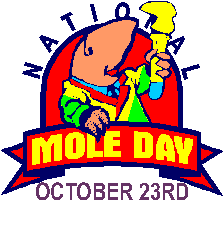 Activity 1 – Counting Units
When you buy eggs you usually ask for a dozen eggs. You know that one dozen of any item is _____.

Paper is not packaged by the dozen. Paper is packaged by a ream. A ream of paper has 500 sheets. Why is it useful to have units like a dozen or a ream?
What determines how many items should make up a particular unit?
_______________________________________

If you were asked to design a new unit to count something, what would you consider when choosing how many items should be included in your new counting unit?
_______________________________________
Activity 2 – The Owl
A dozen represents 12 items. 
Since I did not have enough items to make a dozen, I decided to make a new counting unit. I called this unit an OWL. 

We will call the number 3 an OWL. 

Use the concept of OWL as a counting unit, just like a dozen for counting by 12, to complete Activity 2.
(a) An OWL of paper clips will have ___ paper clips.

(b) An OWL of paper will have ______ pieces of paper.

(c) An OWL of rubber bands will have ______ rubber bands.

(d) An OWL of oranges will have ______ oranges.

(e) An OWL of atoms of iron will have _____ atoms of iron.

(f) An OWL of molecules of water will have ______ molecules of water.
2. (a) How many paper clips are in 2 OWLS? 

(b) How many pieces of paper are in 10 OWLS? 

(c) How many Snickers minis are in 4.5 OWLS? 

(d) How many atoms of copper are in 16 OWLS? 

(e) How many molecules of hydrogen are in 100 OWLS?
3. Based on your answers in question (2), write directions for finding the number of items if given the number of OWLS.
 
Number of Items =
4. (a) How many OWLS are in 48 paper clips? 

(b) How many OWLS are in 10 pieces of paper? 

(c) How many OWLS are in 25 Snickers minis? 

(d) How many OWLS are in 40 atoms of nitrogen? 

(f) How many OWLS are in 14 molecules of water?
5. Based on your answers in question (4), write directions for finding the number of OWLS if given the number of pieces.
 
Number of OWLS =
Activity 3 – The Mole
One mole of anything has 
602, 200, 000, 000, 000, 000, 000, 000 items.

This number is called Avogadro’s Number and is usually written in scientific notation as 
6.02 x 1023

One mole of anything has 6.02 x 1023 items.
Calculations
Recall how to multiply and divide numbers written in scientific notation.
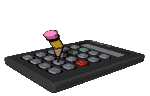 Multiplication Examples: 

4 x 6.02 x 1023  		
=  (6.02 x 4) x 1023  
=  24. 1 x 1023  
= 2.41 x 1024

(ii) (6 x 1045) x (3 x 1030) 
= (6 x 3) x 1045+30 
= 18 x 1075
= 1.8 X 1076

Division Example: 
(6 x 1045)   (3 x 1030) 
= (6   3) x 1045-30 
= 2 x 1015
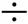 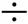 (a) How many paper clips make up 1 mole? 

(b) How many Snickers minis make up 10 moles? 

(c) How many molecules of water are in 6 moles? 

(d) How many atoms of silver are in 0.5 moles? 

(e) How many formula units are in 0.25 moles of NaCl?
2. (a) How many moles of paper clips are in 6.02 x 1023 paper clips? 

(b) How many moles of Snickers minis are in 1.204 x 1024 Snickers minis? 

(c) How many moles are in 1.204 x 1024 calcium atoms? 

(d) How many moles are in 3.01 x 1024 molecules of oxygen? 

(e) How many moles are in 6.02 x 1022 formula units of salt?
Assessment
1. How many items are in a mole?
 
2. (a) How many Hershey’s kisses make up 1 mole? 
(b) How many atoms of magnesium are in 10 moles? 
(c) How many molecules of oxygen are in 0.5 moles? 
 
3. (a) How many moles are in 6.02 x 1023 atoms of lead? 
(b) How many moles are in 3.612 x 1024 atoms of iron? 
(c) How many moles are in 1.204 x 1023 molecules of oxygen?
Summary of The Mole Concept
In chemistry, we use the mole to represent a fixed number.

1 Mole = 6.0 x 1023, known as Avogadro’s number (NA).

The mole has been defined using the carbon-12 isotope because of its abundance and stability.
The mole is defined as the number of atoms in exactly 12g of carbon-12. This number of atoms is 6.0 x 1023, i.e. Avogadro’s number.
Relative Atomic Mass
Relative Atomic Mass
The relative atomic mass (Ar) of an element is found by comparing the mass of one atom of the element to the mass of a carbon-12 atom.
The relative atomic mass of an element can be found in the periodic table, for example:

1. Sodium                relative atomic mass = 23

2. Calcium                relative atomic mass = 40
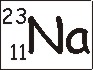 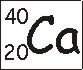 Relative molecular mass & Relative formula mass
Relative molecular mass – The products of covalent bonding.

Relative formula mass – The products of ionic bonding.

To determine the relative molecular mass or relative formula mass, we add the relative atomic masses of all the elements present in the compound.
Example 1
Calculate the relative molecular mass of nitric acid, HNO3.

Answer:
HNO3 = 1 atom of H, 1 atom of N and 3 atoms of O.

Relative molecular mass =  (1x1) + (1x14) + (3x16)
				      = 63
Example 2
Calculate the relative formula mass of calcium carbonate, CaCO3.

Answer:
CaCO3 = 1 atom of Ca, 1 atom of C and 3 atoms of O.

Relative formula mass =  (1x40) + (1x12) + (3x16)
			         = 100
Molar Mass
The mass of one mole of a substance is known as the molar mass (M). The molar mass of an element or compound has a unit of grams per mole, i.e. gmol-1

The molar mass of an element is the relative atomic mass in gmol-1. The molar mass of a compound is the relative formula mass or relative molecular mass in gmol-1.
Examples – Molar mass of elements
1. M(C) = 12 gmol-1

2. M(Na) = 23 gmol-1

3. M(Ca) = 40 gmol-1

4. M(K) = 39 gmol-1
Examples – Molar mass of compounds
1. M(H2O) = (2x1) + 16 = 18 gmol-1

2. M(CuSO4) = 64 + 32 + (4x16) = 160 gmol-1

3. M((NH4)2CO3) = 2 x (14 + (4x1)) + 12 + (3x16) 
                            = 96 gmol-1

4. M(CuSO4.5H2O) = 160 + (5x18) = 250 gmol-1
Relationship between mass, moles and number of atoms
Example: Sulphur
Relative atomic mass of sulphur, Ar(S) = 32
Therefore, molar mass of sulphur = 32 gmol-1
The relationship between mass, moles and number of moles is given in the table below.
Worksheet 2
1. Calculate the relative molecular mass of oxygen, O2.

2. Calculate the relative molecular mass of a chlorine molecule, Cl2

3. Calculate the relative formula mass of calcium hydroxide, Ca(OH)2

4. Calculate the relative formula mass of hydrated copper sulphate, CuSO4.5H2O
Worksheet 3
Calculate the molar mass of each compound below:

1. NaBr				2. PbSO4

3. Ca(OH)2				4. Na3PO4

5. (NH4)2CO3			6. C6H12O6

7. Fe3(PO4)2			8. (NH4)2S

9. Zn(C2H3O2)2			10. AgF